Rzeźby w mojej okolicy
Najciekawsze rękodzieła
Co to jest rzeźba?
Rzeźba - jedna z dyscyplin zaliczanych do sztuk plastycznych. Od malarstwa i grafiki odróżnia ją trójwymiarowość. Rzeźba może posiadać fakturę lub kolor. Najczęściej używanymi materiałami rzeźbiarskimi są: kamień, metale, m.in. brąz, drewno, materiały ceramiczne, gips, wosk, kość słoniowa itp.   W rzeźbie współczesnej stosowanych jest wiele innych materiałów.
Turośl
Rzeźby znajdujące się przy Gminnym Ośrodku Kultury (GOK).
Turośl
Rzeźba Jana N, utworzona w XIX w.    przez Bronisława Szymańskiego. Dzieło znajduje się przy drodze do Potasi w kapliczce kłodowej wydrążonej w pniu drzewa.
Wanacja
Rzeźba Jana N, utworzona w 2002 r. przez                        Józefa Bacławskiego.
Baranowo
Rzeźba                              Jana Nepomucena, utworzona w 2009 r. przez Andrzeja Staśkiewicza.
Binduga
Rzeźba Jana N, utworzona w 2017 r. przez                           Andrzeja Staśkiewicza. Rękodzieło trzymające palmę i krzyż umieszczone jest w kapliczce.
Olszewka
Rzeźba Jana N, utworzona w 1838 r. przez Antoniego Opalach. Święty Jan zawsze trzymał w prawej ręce młotek, zaś w lewej różdżkę.
Cieciory
Rzeźba Jana N, utworzona w                      latach 60 XX w.         przez Bronisława Szymańskiego.
Leman
Rzeźba Jana N, utworzona w XIX – XX w.                       przez Jana Raczkowskiego.
Rzeźba Jana N, utworzona przez     Józefa Bacławskiego.
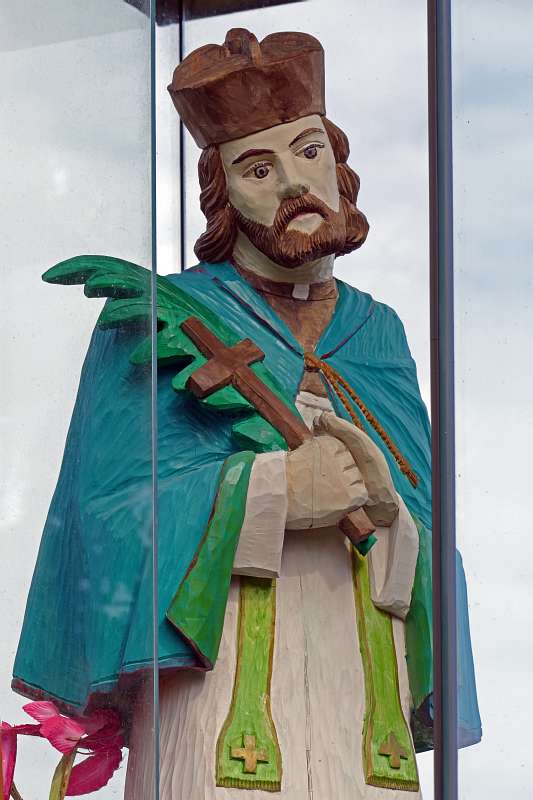 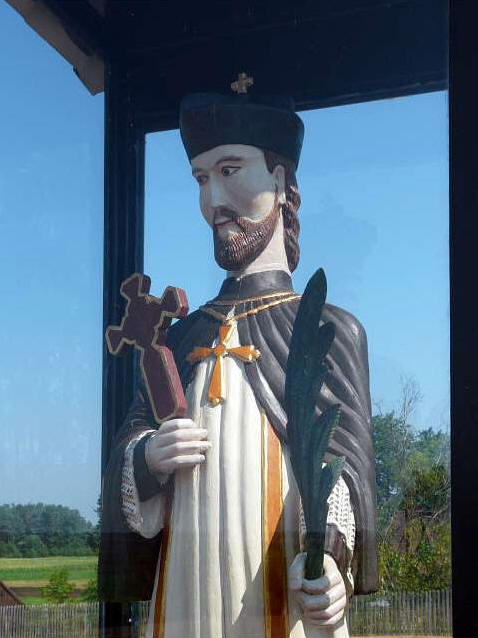 Łacha
Rzeźba Jana N, utworzona w XX w.     przez Andrzeja Kaczyńskiego. Dzieło znajduje się                     w przysiółku za jeziorem, nad Rybnicą.
Kozioł
Rzeźba Jana N, utworzona w 2003 r. przez Andrzeja Kaczyńskiego.
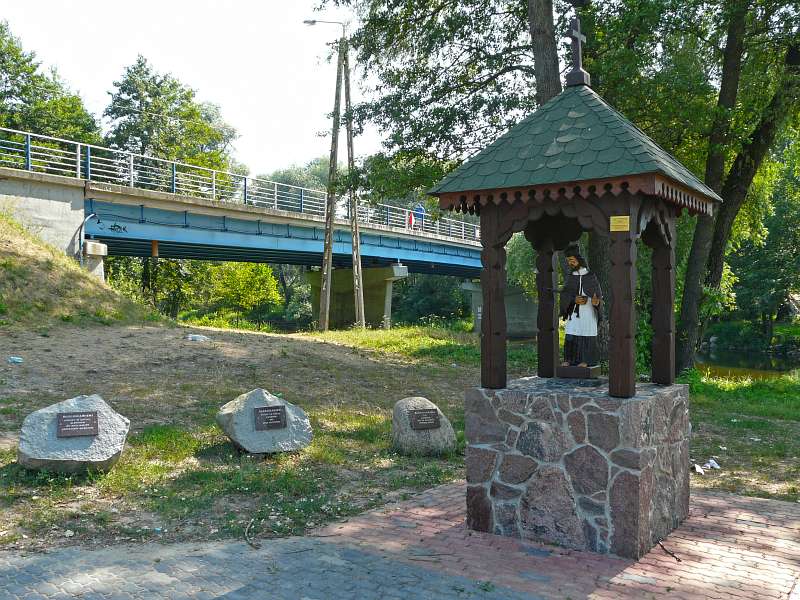 Myszyniec
Rzeźba Jana N,     utworzona w 7 X 2011 r. przez                        Andrzeja Staśkiewicza. Rękodzieło znajduje się na terenie Zajazdu Kurpiowskiego – Zakątek.
Golanka
Rzeźba Jana N, wykonana w  2008 r. przez Stanisława Bacławskiego.
Łyse
Rzeźba powstańca utworzona w 1863r. przez Józefa Bacławskiego. Rękodzieło przedstawia uczestnika powstania styczniowego i wygląda jakby miała 100 lat.
Kadzidło
Rzeźba Chrystusa Frasobliwego, utworzona 2 IX 2007 r. przez Szymona Nitkę.
Rzeźba Jana z Kierzka, utworzona w 2004 r.                           przez                        Andrzeja Staśkiewicza.
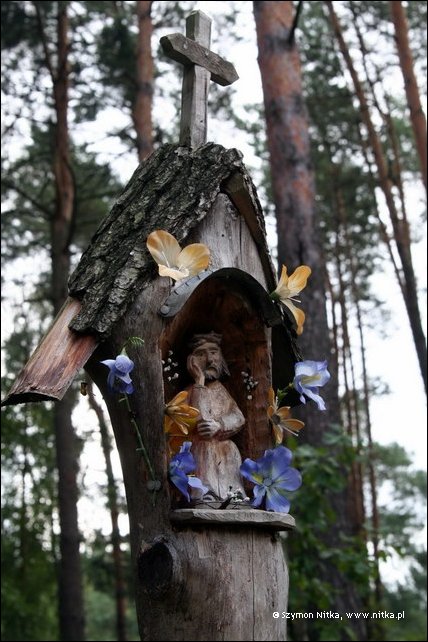 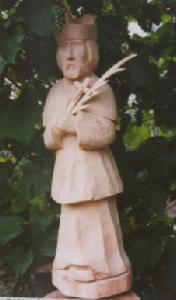 Zdunek
Rzeźba Jana N, utworzona w 1997 r. przez twórcę ze wsi Dęby.
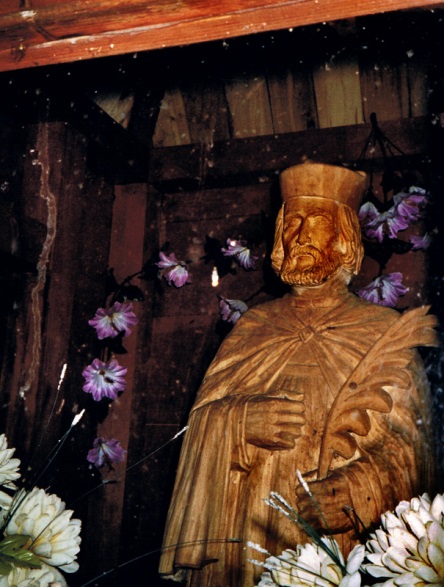 Szafranki
Rzeźba Jana N, wykonana w 2008 r. przez Stanisława Bacławskiego.
Źródła korzystania
www.google.pl
www.grafika.pl
podręcznik
Dziękuję za uwagę!
Prezentację wykonała:

Wiktoria Charubin
Klasa: VI ,,a''
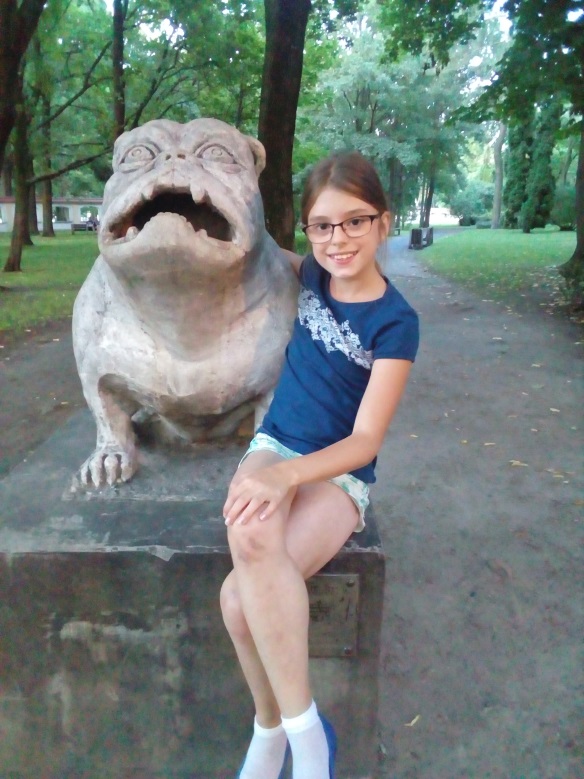